Literatuurverwijzing volgens de APA-richtlijnen
Bronvermelding in APA stijl De basis
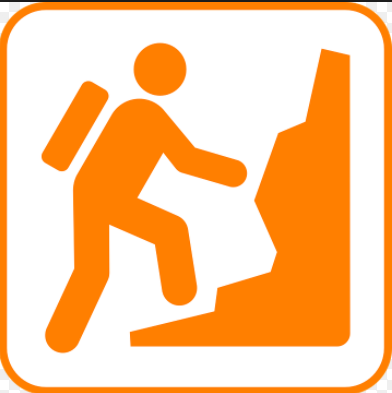 APA 6TH EDITION
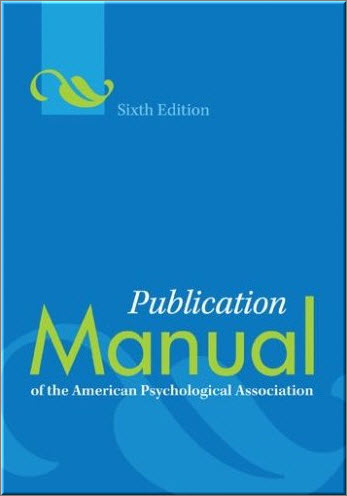 American Psychological Association heeft regels gepubliceerd over de wijze waarop verwijzingen naar literatuur vermeld moeten worden.
2
[Speaker Notes: Bronvermelding is verplicht.
Uniforme stijl maakt teksten en bronvermeldingen overal ter wereld herkenbaar. 
Er zijn meerdere stijlen, maar bij TP wordt gebruik gemaakt van 
De APA 6e editie, dit in navolging van veel Nederlandse universiteiten en Hogescholen]
Waar vind je 
handige overzichtsinfo over APA regels?
Pagina bronvermelding Mediatheek Moller Pagina over APA richtlijnen van SURF met veel handige tips, handleidingen filmpjes en veelgestelde vragen.
3
APA-richtlijnen uitgelegd
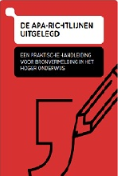 Download gratis via: www.auteursrechten.nl – APA-richtlijnen

Voor €3,95 bestellen via StudyStore
Bepaal soort bron
APA heeft verschillende richtlijnen voor verschillende soorten bronnen zoals:
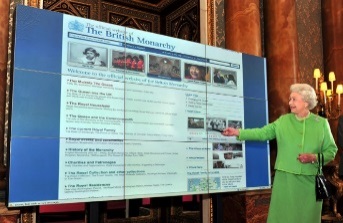 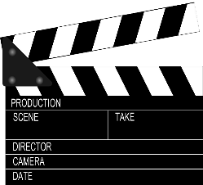 boeken
artikelen
websites
tabellen
grafieken
interviews
afbeeldingen
…
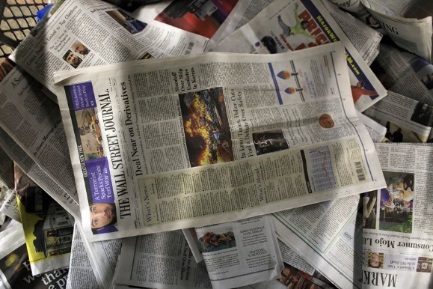 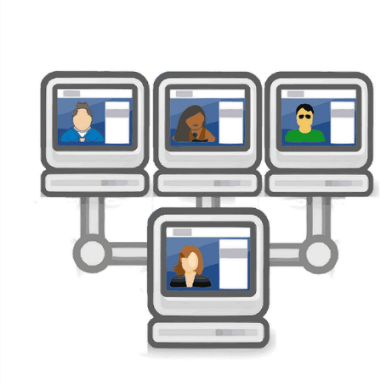 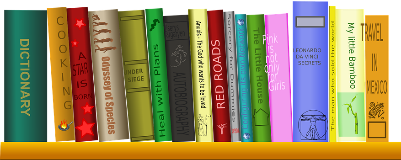 5
[Speaker Notes: Apa heeft verschillende richtlijnen voor verschillende bronnen, dus het maakt uit of je een youtube filmpje als bron gebruikt of een online artikel uit een databank of een bericht van de site van de NOS.]
Verwijzing in de tekst
“De eerste stap die je neemt, is in feite een probleemanalyse” (Migchelbrink, 2006, p. 68).

Migchelbrink (2006) zegt: “De eerste stap die je neemt, is in feite een probleem- en situatieanalyse” (p. 68).

Voor het onderzoek wordt aangeraden eerst het probleem of de situatie te analyseren (Migchelbrink, 2012).
6
[Speaker Notes: Hier twee voorbeelden hoe je parafraseren en citeren kunt weergeven. 
Kijk in het document met de OSO Apa richtlijnen voor nog meer voorbeelden.]
Meerdere publicaties
Meerdere werken van dezelfde auteur:
	(Jansen, 2012, 2014, 2015)

Meerdere werken van verschillende auteurs:
	(Baarda et al., 2012; Fischer & Julsing, 2014; 			Migchelbrink, 2006)
Meerdere auteurs? (p. 59 boekje)
8
Voorvoegsels
Bronnenlijst
- Alfabetiseren op voorvoegsel
- Voorvoegsels met  hoofdletter

Van der Linden, G. (2011)
Van der Linden, G. & Van der Velde, J. (2013)

Parafrase  
Van der Linden (2013) geeft aan dat ...
Zoals in Van der Linden en Van der Velde (2013)… 
(Van der Linden & Van der Velde, 2013)
9
Langere citaten (40 woorden of meer)
In Dit kan niet waar zijn staat hierover: 

	Ik ging wandelen en merkte direct dat ‘de City’ geen 	goede term meer is. In de financiële sector in Londen 	werken tussen de 250.000 en 350.000 mensen. Dat 	zijn een heleboel banen, en die zijn op meer dan één 	plek gaan samenklonteren. 
	(Luyendijk, 2015, p. 18) 

In ons onderzoek ….
Voorbeelden bronnenlijst
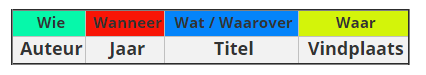 BoekAuteur, A. (jaar van uitgave). Titel van het boek. Plaats: Uitgeverij.
TijdschriftartikelAuteur, A. (jaar van uitgave). Titel van het artikel. Naam tijdschrift, jaargang 	(nummer), xx-xx.
Internetbronnen (websites, weblogs, sociale media, databanken)Auteur, A. (jaar van uitgave).Titel van het document. Geraadpleegd op dag 	maand jaar, van http://url
11
Persoonlijke communicatie
In een literatuurlijst staan alleen verwijzingen die door de lezer kunnen worden geraadpleegd, daarom worden interviews, e-mails, persoonlijke gesprekken, lessen, workshops, etc. niet genoemd. Er kan wel naar verwezen worden in de tekst.


Voorbeeld:
…maar dit is niet het geval (J. Jansen, persoonlijke communicatie, 30 november 2009) en zal…
12
Hoe wordt in de tekst verwezen naar een bron waarin een andere bron genoemd wordt?

		Parafrase: 
		In de tekst wordt verwezen naar de bron waarin de 
		informatie gevonden is.

		Bronnenlijst:		In de bronnenlijst wordt alleen de titel opgenomen die 		geraadpleegd is.
		Voorbeeld:
		Volgens Mecheler (in Berk, 2011) kan een kind van drie jaar zonder 				steunwielen fietsen…
13
Tabellen en figuren
Onder de afbeelding

Geef naast het nummer van de figuur een korte omschrijving, meest logisch is om de beschrijving van de site over te nemen. Daarachter komen de gegevens en weblink van de afbeelding.










Figuur 1. Online winkelen 2015. Overgenomen uit "Meer Nederlanders shoppen online" van CBS, 2016 (https://www.cbs.nl/nl-nl/nieuws/2016/24/meer-nederlanders-shoppen-online). Copyright 2016, CBS.
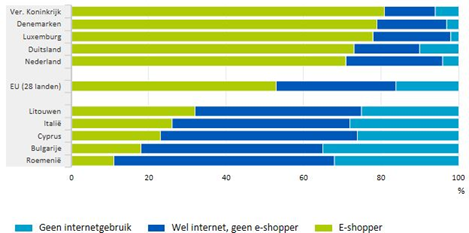 [Speaker Notes: Voorbeeld tabel uit boek
Tekst… in Tabel 1 is te zien dat …Onder afbeeldingTabel 1. Indiceringsmethoden. Overgenomen (of: Aangepast overgenomen) uit Onderzoek doen! (p. 108) door T. Fischer en M. Julsing, 2014, Groningen: Noordhoff. Copyright 2014, Noordhoff Uitgevers. BronnenlijstFischer, T., & Julsing, M. (2014). Onderzoek doen! Kwantitatief en kwalitatief onderzoek (2e druk). Groningen: Noordhoff.]
APA: Hulpmiddelen en voorbeelden
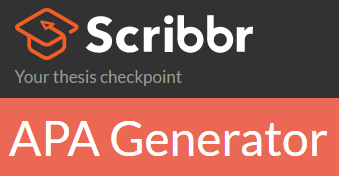 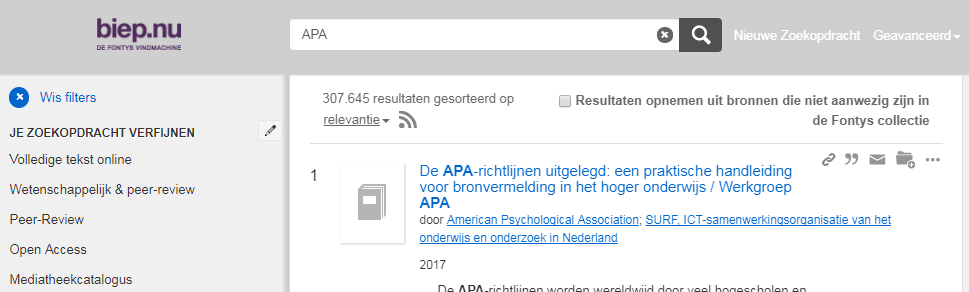 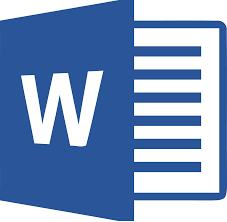 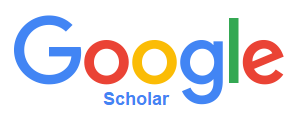 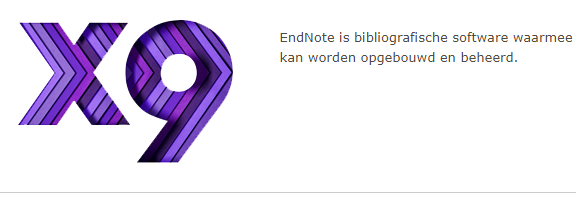 15
[Speaker Notes: Vraag hulp aan een Xplora medewerker.
Word is populair. Op dit moment verwijzen naar de website van de HAN: APA en Word 2013.
Hulpmiddelen: controleer deze altijd met de richtlijnen.]
Google Scholar  (voor wetenschappelijke literatuur)
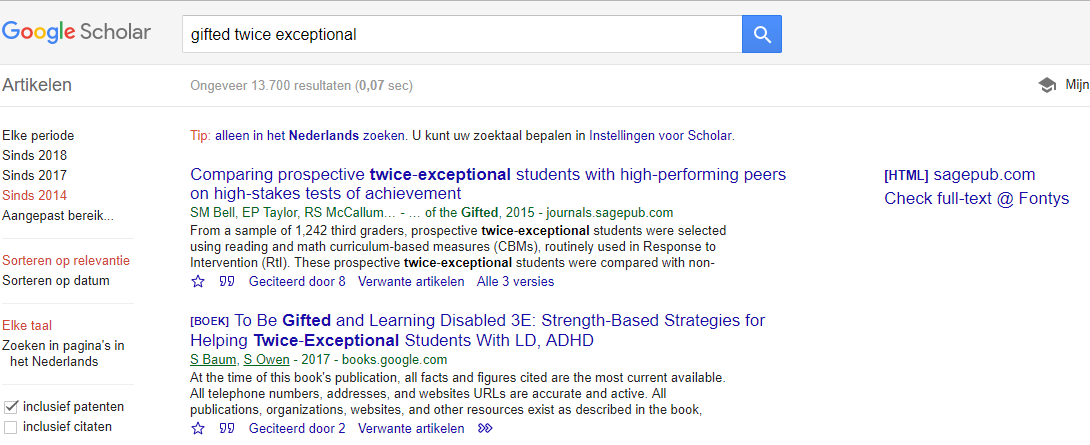 APA
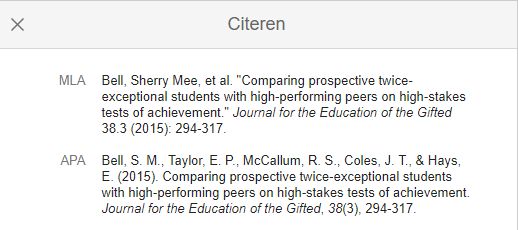 APA
16
www.biep.nu  (zoekmachine Fontys)
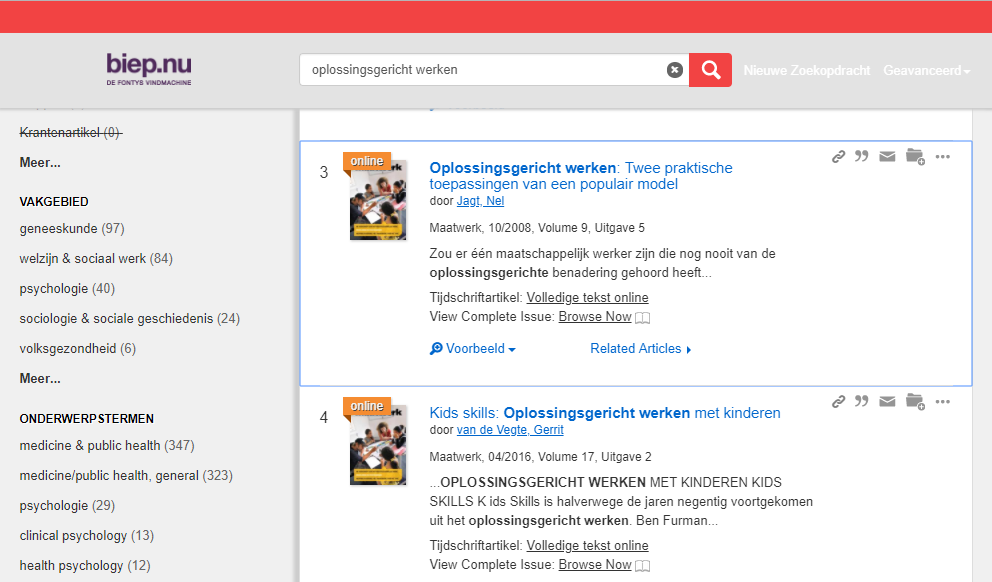 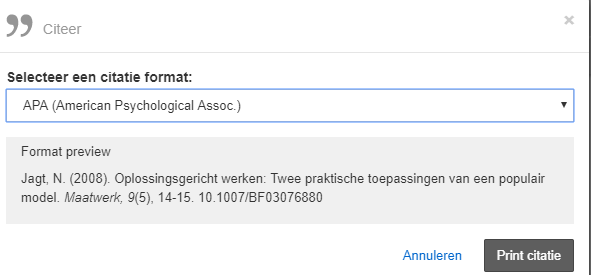 17
WorldCat  (wereldwijde bibliotheekcatalogus)
Ga naar je resultaat en klik op citeren
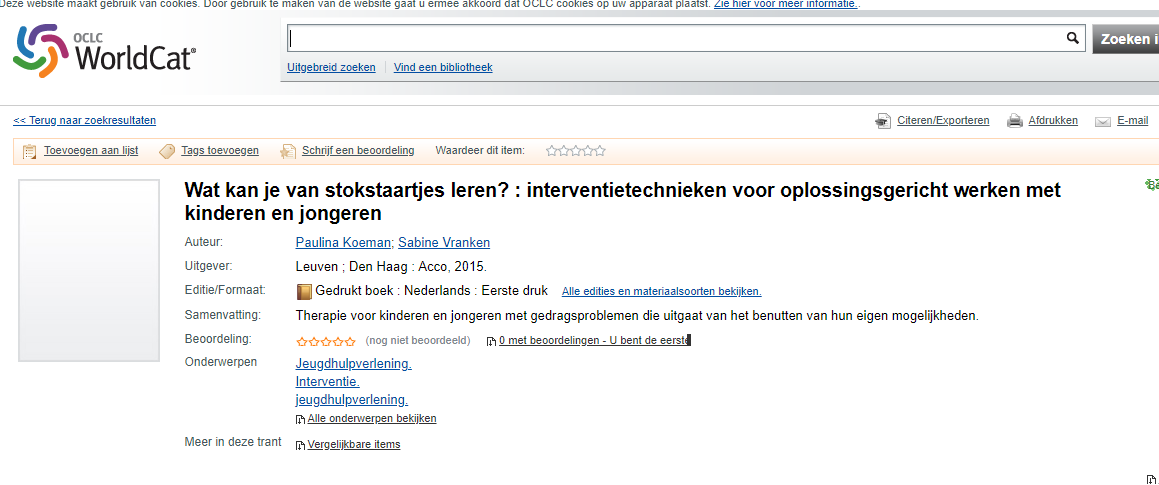 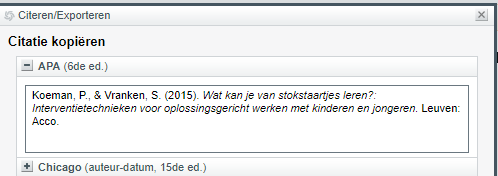 APA
18
Scribbr
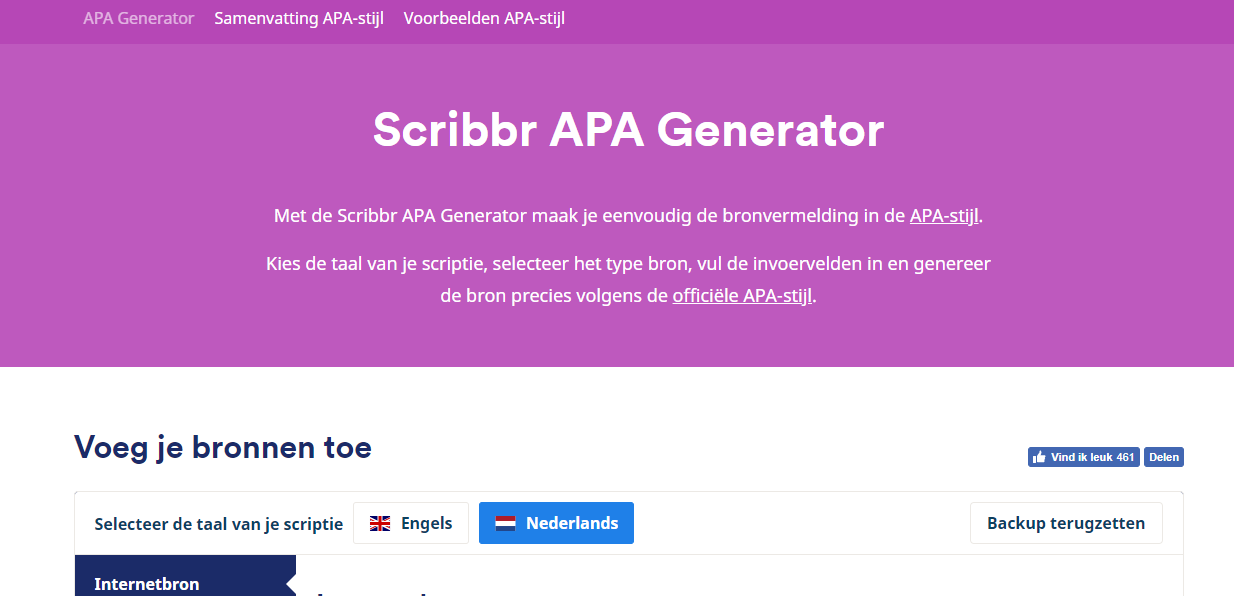 19
APA in WORD
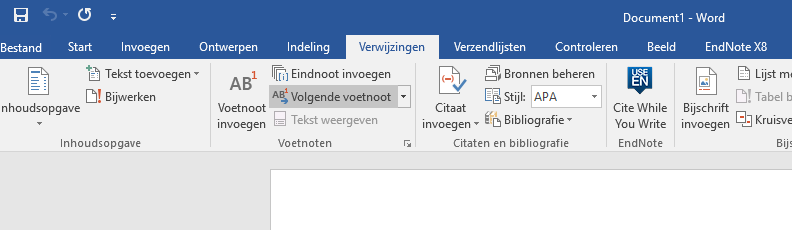 -   Tabblad verwijzingen
APA 
Citaat invoegen daarna nieuwe bron toevoegen
20
1.Bij het invoeren van een
nieuwe bron 
Is het handig 
een vinkje te zetten bij 
alle bibliografievelden 
weergeven 


2. De rode sterretjes geven
meestal aan welke velden 
verplicht zijn om in te vullen
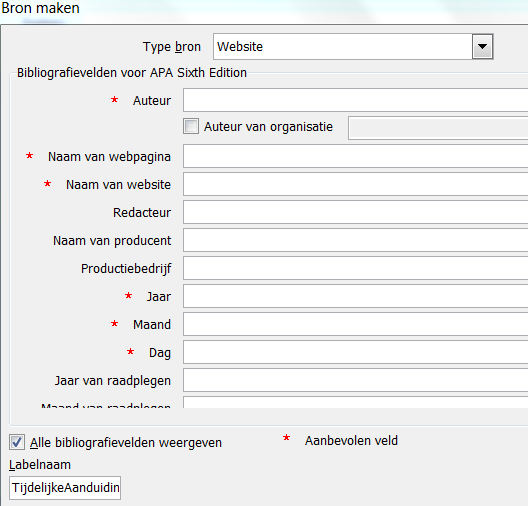 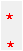 21
Bronnen beherenHeb je de bron correct ingevoerd? Controleer  in het vak   onderin het invoerscherm het resultaat
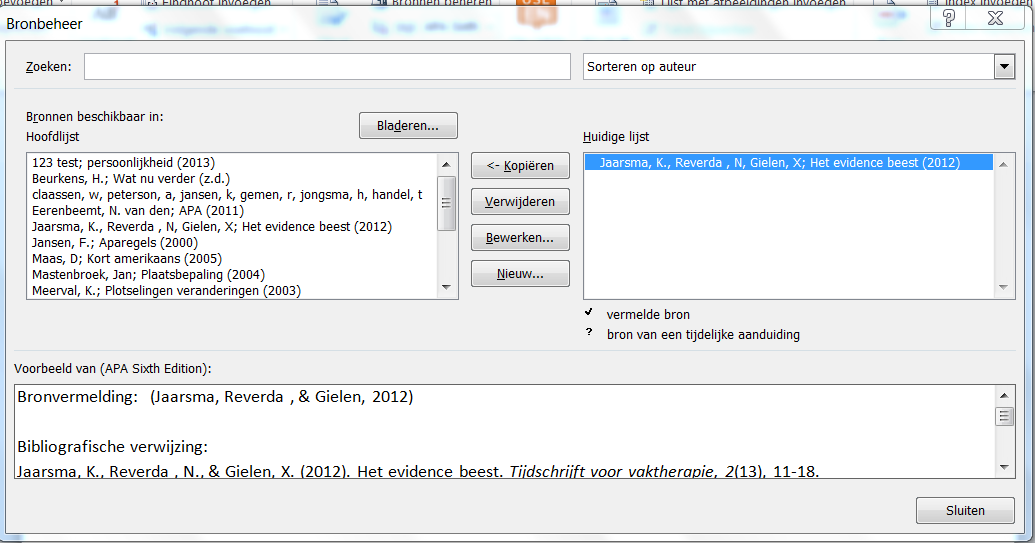 22
Referentietools
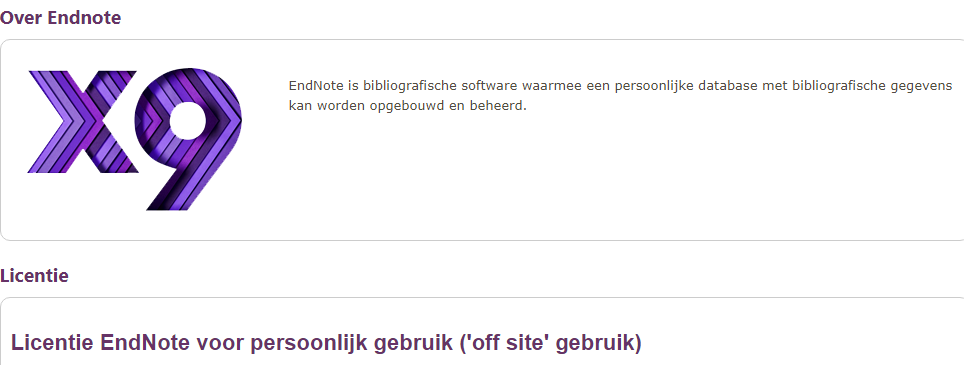 APA bronvermeldingen
LET OP!
	
	Altijd controleren
	Waar nodig aanvullen/corrigeren
  
	Zorg dat je consequent bent met toepassen van de regels

	Twijfel je over een regel?
	- Checken
	- Stel gerust je vragen
24
Literatuurhelpdesk
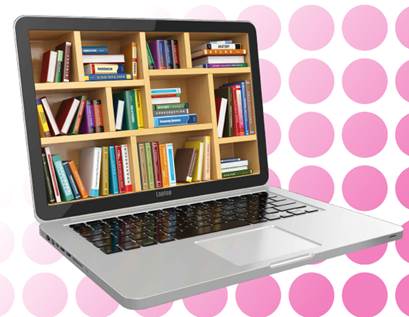 Jullie zoeken
		Wij ondersteunen



literatuurhelpdeskmoller@fontys.nl
25
Succes met zoeken
en met het toepassen
van de APA-richtlijnen
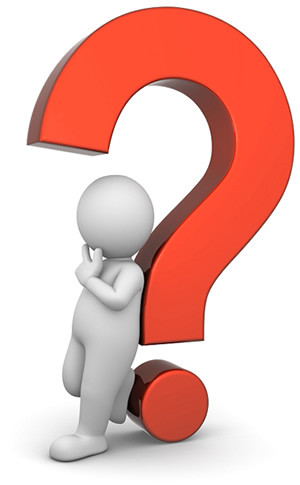 26
26